Характер контактов определяется как внешний, так как происходит сбор информации, выход на другие организации, на спонсоров. По продолжительности выполнения: долгосрочный.Основной целью проекта является:  разработка и апробация эффективной модели единого воспитательно-образовательного пространства, направленного на эффективную комплексную работу по гражданско-патриотическому воспитанию детей старшего дошкольного возраста в микросоциуме:                                                   Областной сборный пункт                         Военно-патриотический лагерь «ПЕРЕСВЕТ»                                                       детский сад                                                          семья                                                        ребенок
Задачи:*  Способствовать эффективному усвоению детьми знаний и представлений о своей стране, родном крае, культуре и традициям в соответствии со своими потенциальными возможностями для обеспечения равных стартовых возможностей при переходе к школьному обучению;*  Создать систему психолого-педагогического мониторинга уровня познавательного развития детей дошкольного возраста по тематическим блокам: «Родной город», «Родная армия», «Родная страна», «Родная культура»; *  Обеспечить, условия для углубленного изучения содержания патриотического воспитания, поиск форм и методов формирования гражданственности для детей старшего дошкольного возраста; *  Создать предметно-развивающую среду (зоны гражданско-патриотического воспитания) с учетом возрастных особенностей и возможностей детей; *  Сформировать комплекс нормативно-правового и организационно-методического обеспечения функционирования системы гражданско-патриотического воспитания; *  Повысить профессиональную компетентность и активизировать творческий потенциал педагогов в вопросах гражданско-патриотического воспитания; разработать содержание и апробировать новые формы взаимодействия с семьей по возрождению отечественных культурных традиций с целью оздоровления внутрисемейных отношений социокультурной стабилизации общества; *  Воспитывать любовь и уважение к своему городу, краю, Родине, гордость за принадлежность к гражданам России средствами художественно эстетического воспитания: музыкальная, изобразительная и художественно-речевая деятельность; *  Прививать чувство гордости, глубокого уважения и почитания символов Российской Федерации — герба, Гимна, Флага.
Формы проведения проекта:  проведение тематических занятий и праздников, чтение книг,  встречи с воинами-интернационалистами, встречи с ветеранами ВОВ, экскурсии к памятным местам, выступления на городских мероприятиях, встречи  с  воспитанниками и руководителем Военно-патриотический лагерь «ПЕРЕСВЕТ». Перед тем, как приступить непосредственно к проведению данных мероприятий воспитатели  проводили предварительную работу. Определили круг вопросов и проблем, волнующих на сегодняшний день детей по данной теме, провели  предварительное анкетирование, беседу, опрос родителей (законных представителей).  Характер координации:   централизованный фронтальный тип коммуникативных структур малой группы. Главными координаторами являются воспитатели групп.
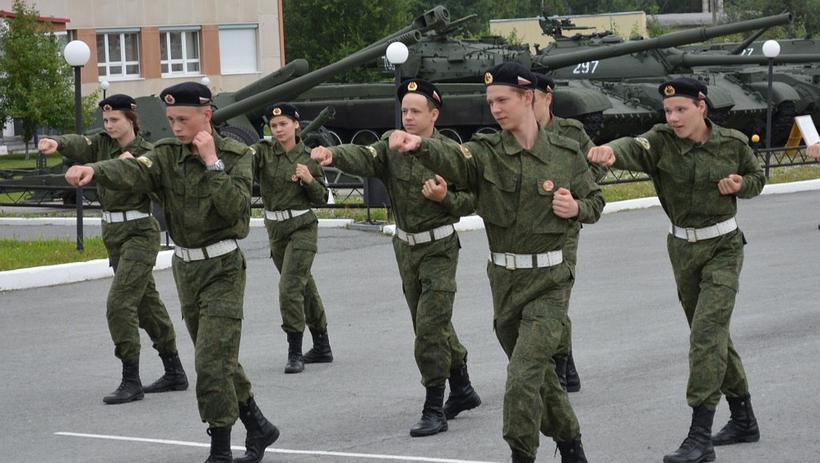 Ожидаемый результат:- изготовление  баннера  МБДОУ №22 с включение темы патриотического содержания  для привлечения внимания к патриотической истории своей малой Родины; - обогащение содержания гражданско-патриотического воспитания в образовательно-воспитательном пространстве ДОУ; - вовлечение в систему гражданско-патриотического воспитания представителей администрации и общественности; - развитие творческих способностей воспитанников; - осознание ответственности за судьбу Родины, формирование гордости за сопричастность к деяниям предыдущих поколений; - восстановление традиций служению Отечеству готовность защищать и отстаивать интересы Родины   - осознание воспитанниками высших ценностей, идеалов, ориентиров, способность руководствоваться ими в практической деятельности.                                                                                                                              Успешность выполнения  проекта обеспечивается      заинтересованностью всех участников в  совместном диалоге по   обсуждению поставленных проектом вопросов.
Осуществление проекта (описание):1 этап – опрос детей и  анкетирование родителей; 2 этап – встречи с Советом ветеранов ВОВ, с  руководителем Военно-патриотический лагерь «ПЕРЕСВЕТ»,военкомом  Центра  подготовки и призыва граждан на военную службу,  отделом по работе с молодежью АГО - сбор информации; 3 этап – ряд мероприятий, направленных на решение поставленных проблем; 4 этап – оформление баннера. Анализ проведенной работы и определение последующих действий в данном направлении.
С целью исследования социально-личностных качеств был проведён опрос воспитанников старшей группы на тему:     1. «Знаете ли вы, кто такой  патриот Родины?»       2. «Знаете ли вы, кто такие воины ВОВ?»       3. «Знаете ли вы, какие памятники, места памяти, посвящённые воинам ВОВ 1941-1945 гг. и других войн? (Результаты опроса воспитанников в диаграмме)
Для устранения пробелов предстояла большая и кропотливая работа. В начале,  нужно было пробудить интерес у ребят к истории родного города. Для этого была проведена  интеллектуальная игра «Я познаю…». Разработать план действий- определить «точки самостоятельности»: рисунки, стихи, просмотр фильмов и мультипликации патриотической направленности (этапы работы, которые ребёнок считает возможным разрешить, выполнить самостоятельно, без содействия взрослых); - определить «точки сотрудничества» (круг задач, для решения которых целесообразно привлечь взрослых помощников,  родителей, воспитателя).